Figure 6. Spectral analysis (left and middle columns) and coherence (right column) of ECoG signals recorded in the ...
Cereb Cortex, Volume 19, Issue 7, July 2009, Pages 1616–1630, https://doi.org/10.1093/cercor/bhn199
The content of this slide may be subject to copyright: please see the slide notes for details.
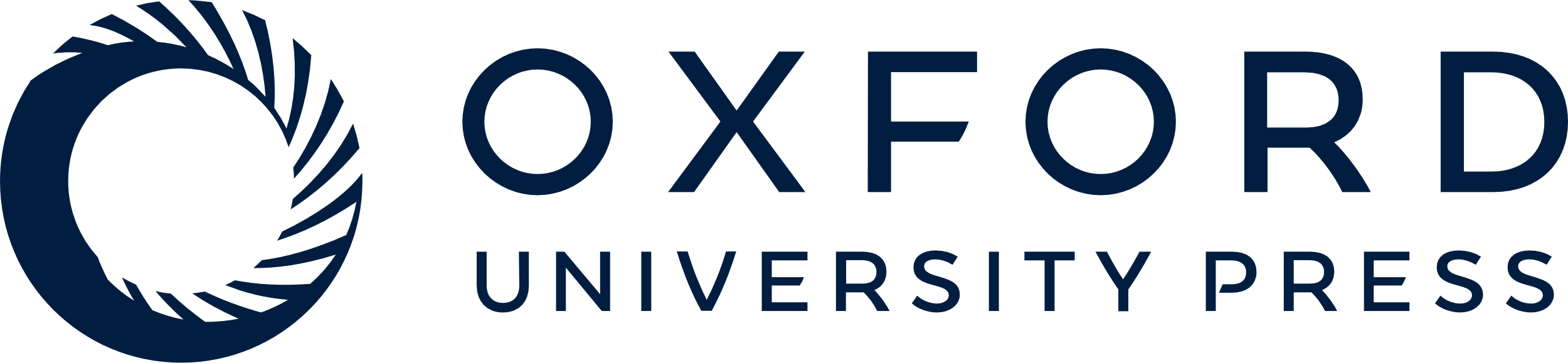 [Speaker Notes: Figure 6. Spectral analysis (left and middle columns) and coherence (right column) of ECoG signals recorded in the motor and somato-sensory cortices during SWS in sham (A; n = 3 rats), unilaterally (B; n = 4 rats) and bilaterally (C; n = 4 rats) SNC-lesioned animals. (A1, B1, C1) Power spectrogram of the ECoG activity recorded in the motor cortex. (A2, B2, C2) Power spectrogram of the ECoG activity recorded in the somato-sensory cortex. (A3, B3, C3) Coherence between ECoG activities recorded in the motor and somato-sensory cortices. Note the lack of synchronization and coherence in the β frequency band in this state. White lines: see legend of Figure 4.


Unless provided in the caption above, the following copyright applies to the content of this slide: © The Author 2008. Published by Oxford University Press. All rights reserved. For permissions, please e-mail: journals.permissions@oxfordjournals.org]